By Christ Redeemed
TROYTE’S CHANT
8.8.8.4
4/4
Eb/G - MI

Verses: 3
PDHymns.com
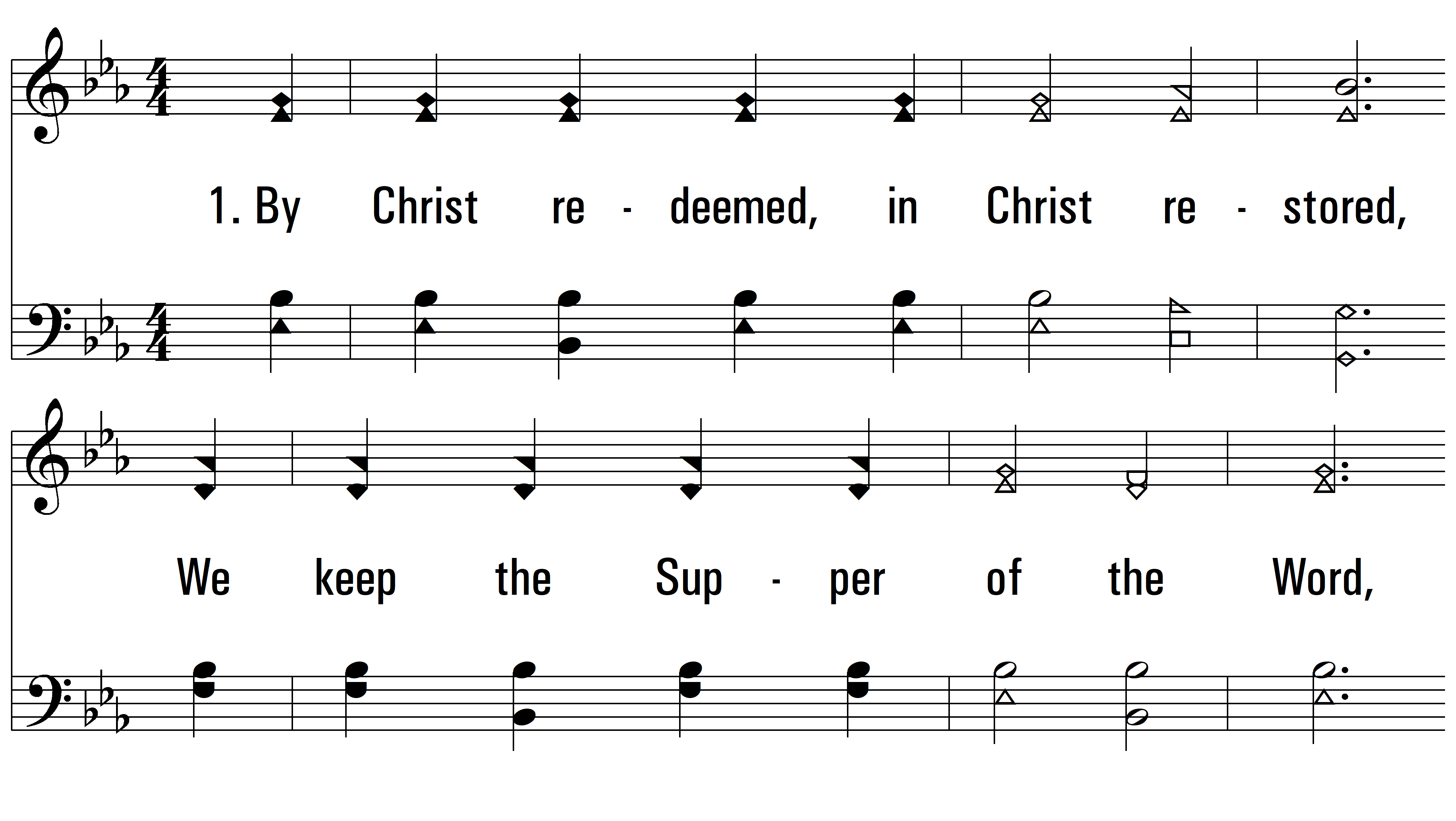 vs. 1 ~ By Christ Redeemed
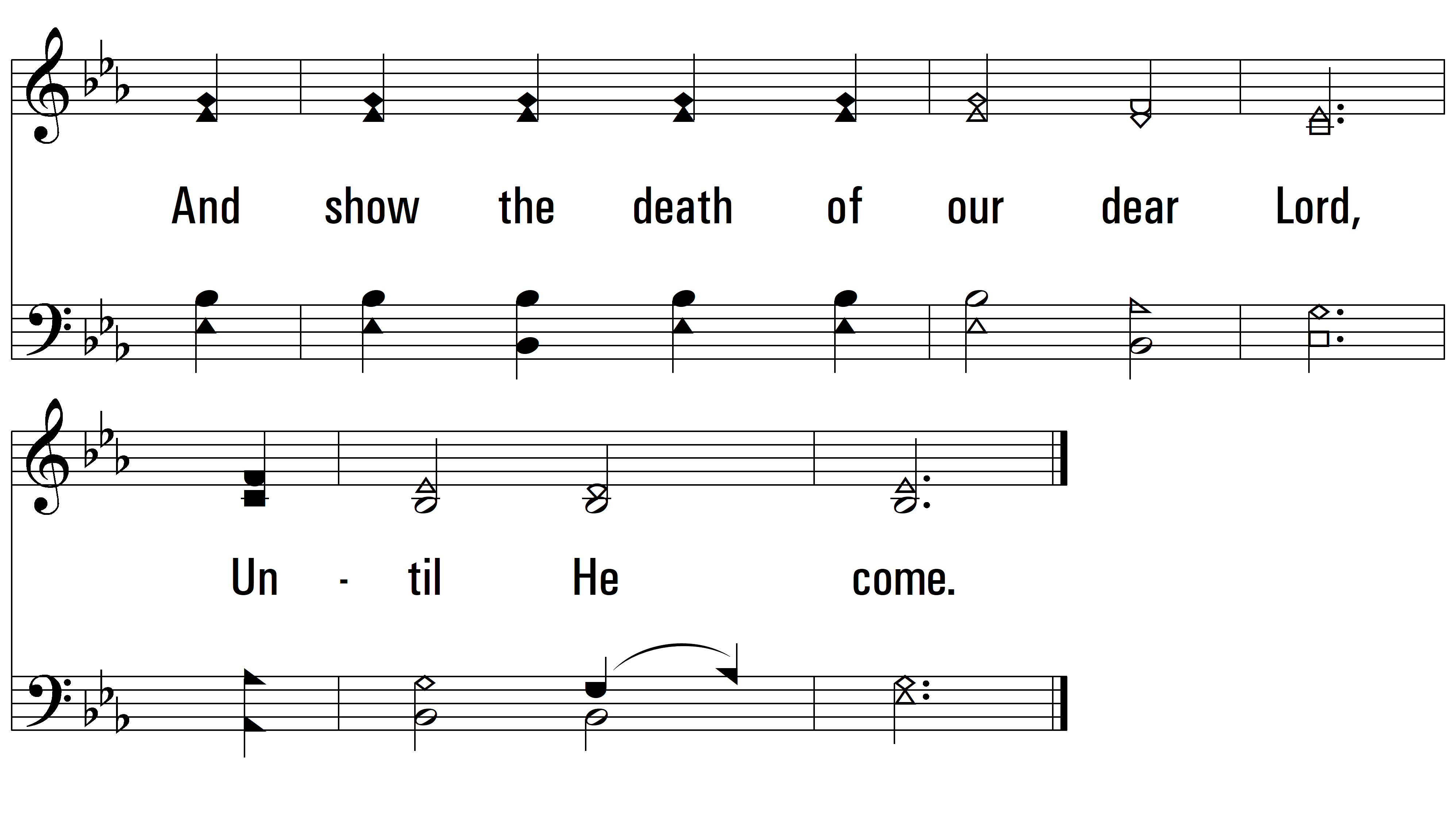 vs. 1
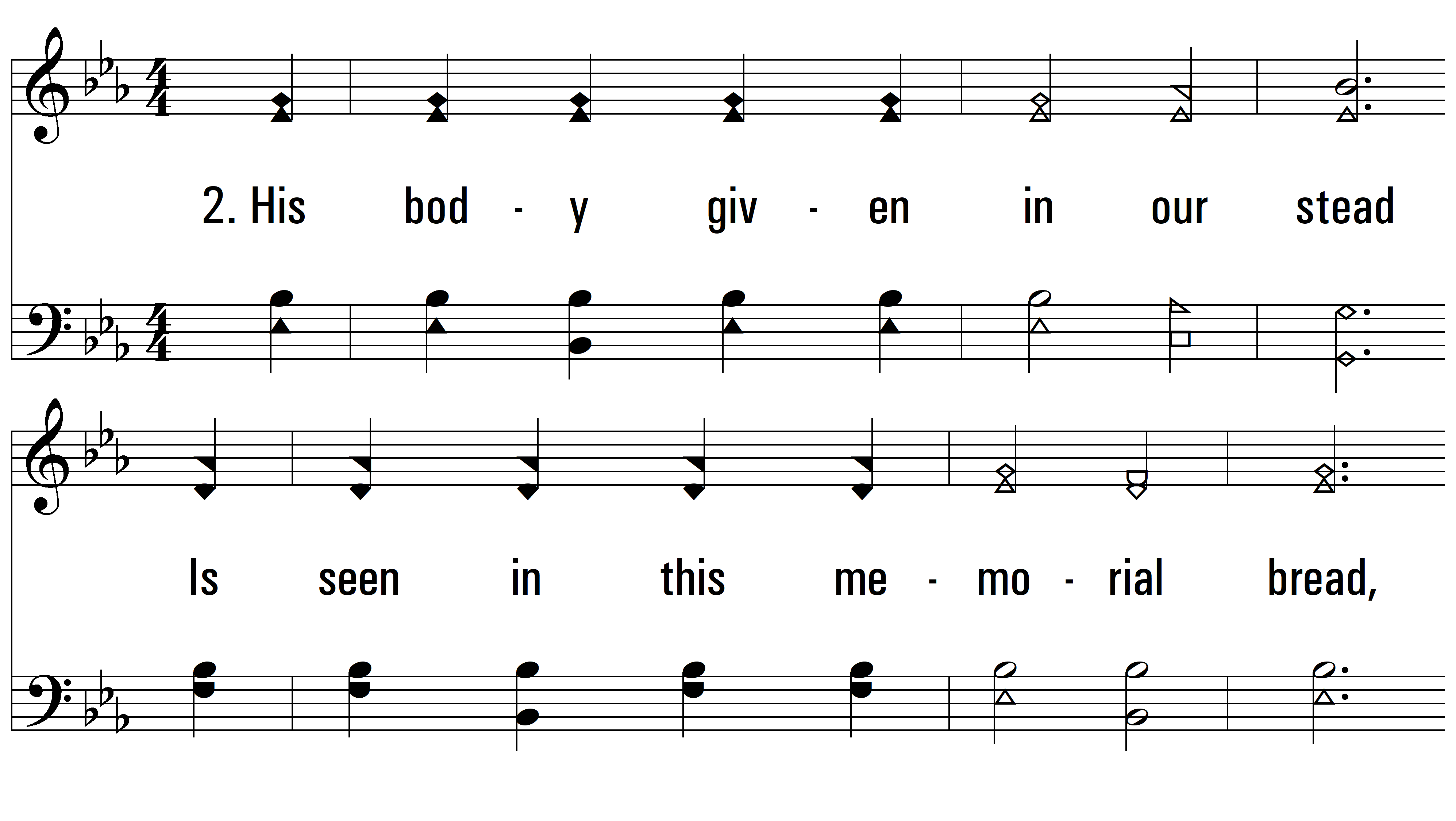 vs. 2 ~ By Christ Redeemed
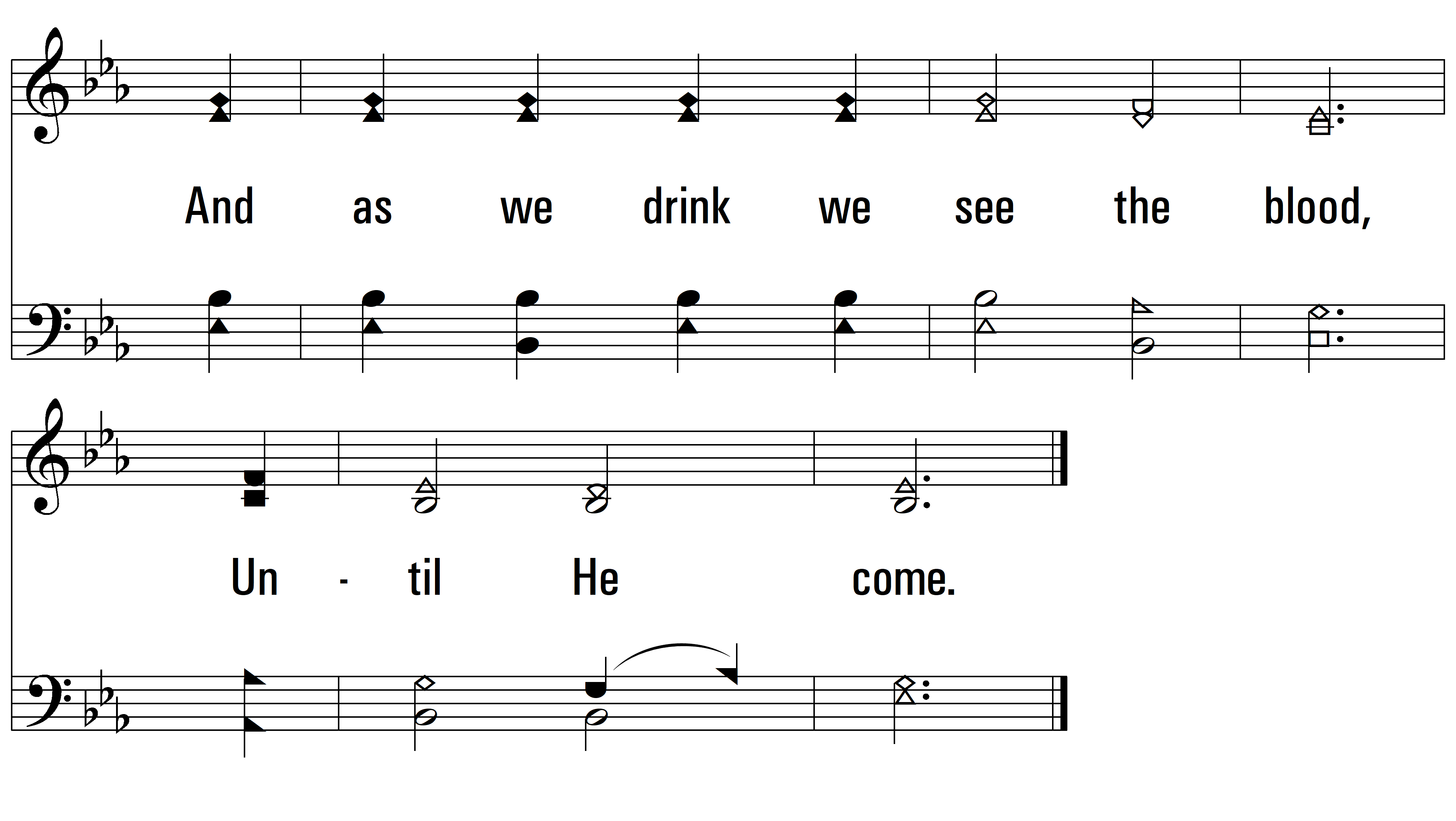 vs. 2
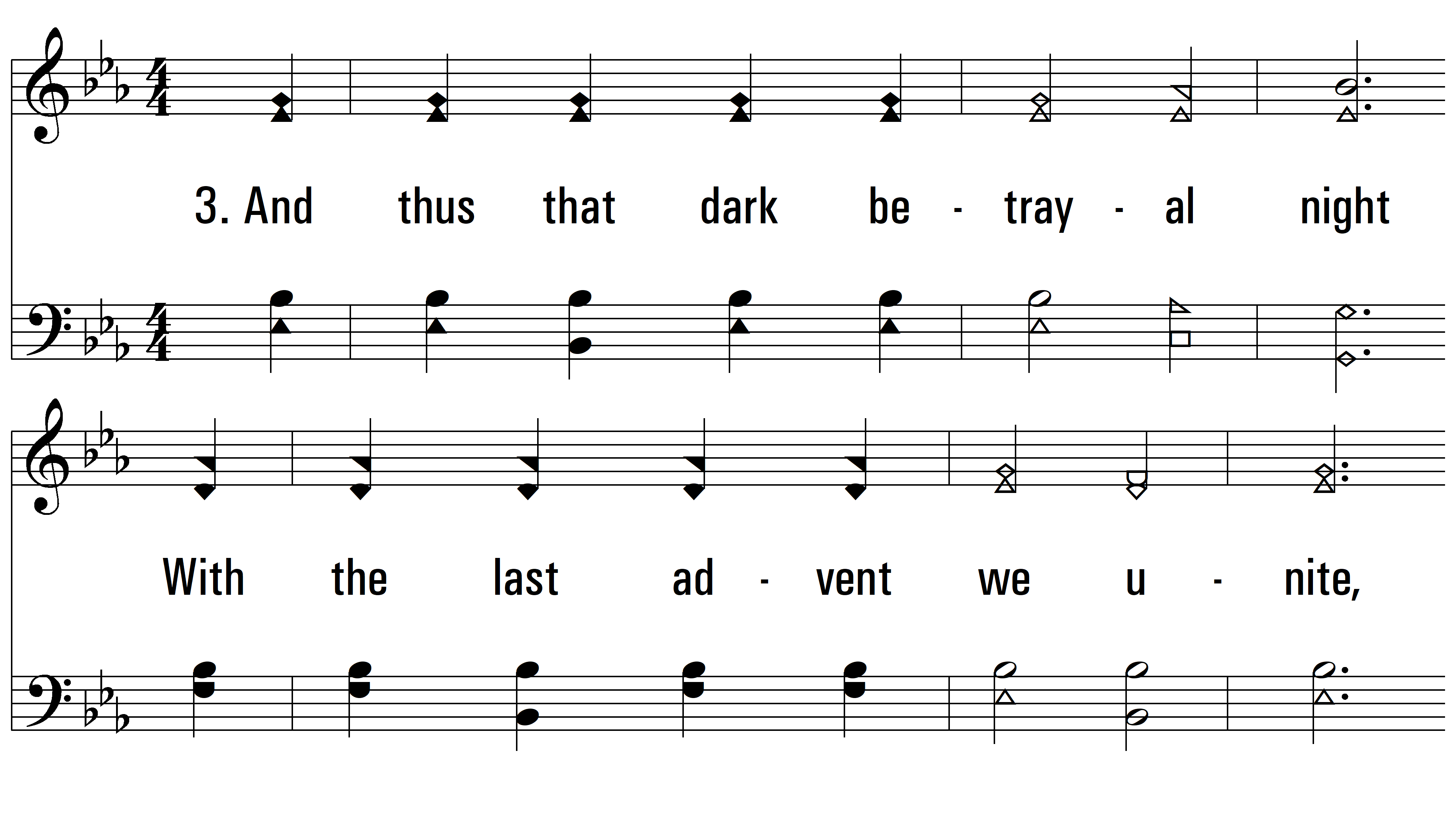 vs. 3 ~ By Christ Redeemed
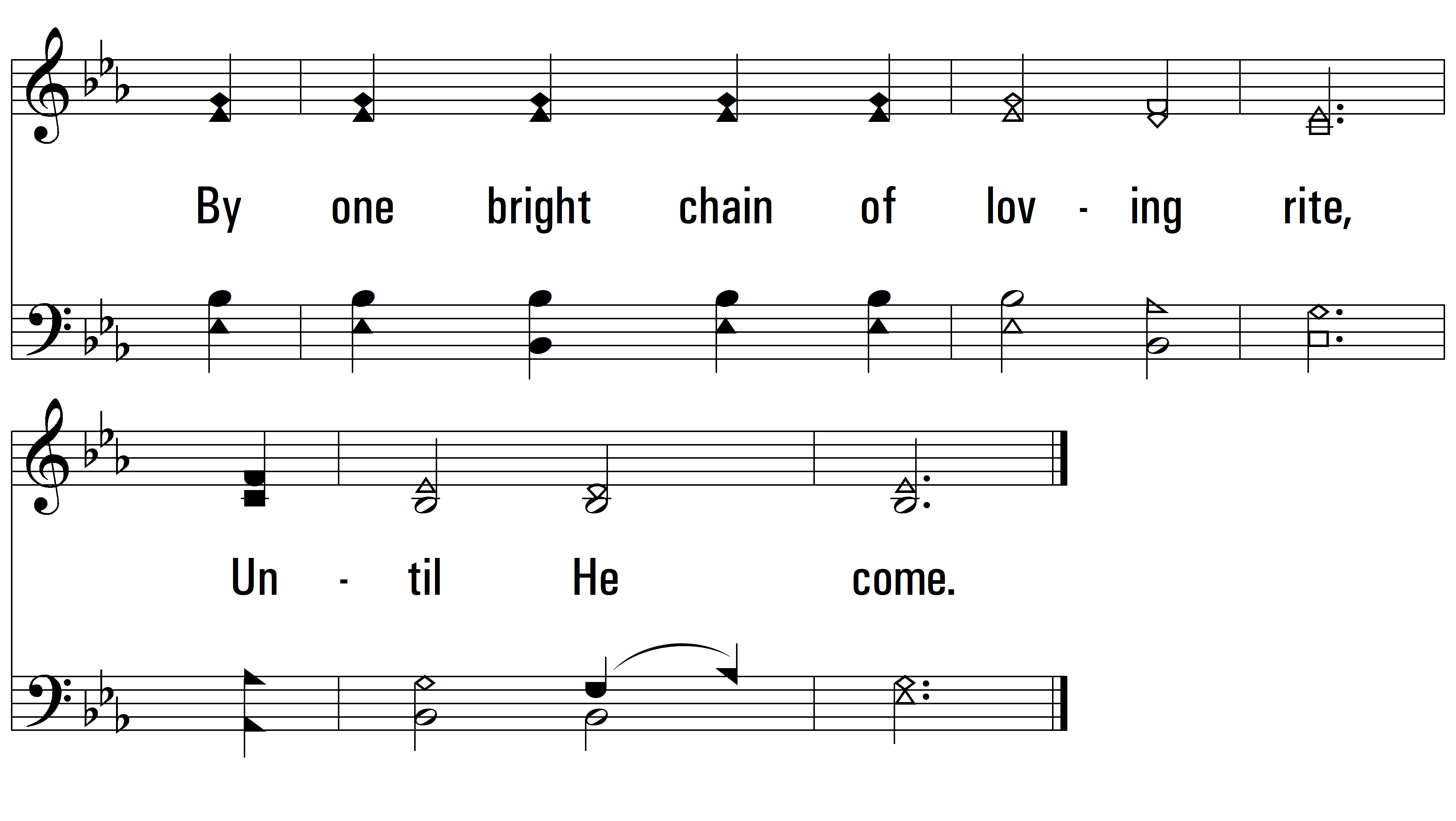 END
PDHymns.com
vs. 3